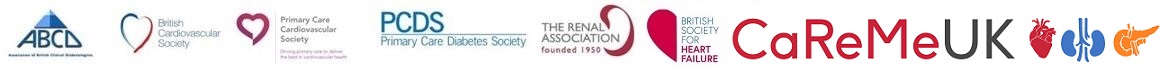 Figure 1. Modified from Management  algorithm for NICE guideline “Chronic  Heart Failure in Adults: diagnosis &  management”.
https://www.nice.org.uk/guidance/ng106
Offer diuretics for congestive symptoms and fluid
 	retention
Heart failure diagnosed
Heart failure with preserved  ejection fraction (HFpEF)
Heart failure with reduced  ejection fraction (HFrEF)
Offer:
ACEI (or ARB if intolerant of ACE) or
Sacubitril valsartan if EF < 35%,*  and
β-blocker, and
Manage co-morbidities such as  hypertension, atrial fibrillation,  ischaemic heart disease and diabetes†
Offer a personalised exercise-based  cardiac rehabilitation programme unless  condition is unstable
3. Mineralocorticoid receptor  antagonist (MRA)*
Contraindications
T1DM
History of  diabetic
ketoacidosis
Specialist to  Consider  implantable  device (ICD/CRT)  if patient fulfils  NICE criteria
Offer dapagliflozin or empaglifllozin  if still  symptomatic
Limited data in  NYHA Class IV or  eGFR < 30 ml/min
ACEi – ACE inhibitor, ARB – Angiotensin receptor blocker, MRA – Mineralocorticoid  receptor antagonist, ICD – Implantable cardioverter defibrillator, CRT – Cardiac  resynchronisation therapy
Remember sick day rules
Counsel re UTI/genital infection
risk
If suspicion of volume depletion  consider adjusting diuretics
If T2DM may have to reduce  dose of glucose-lowering  therapy (such as insulin or SU)  if HbA1c < 7.5%
 ( 58mmol/mol)
†Empagliflozin is licenced for treatment of symptomatic chronic heart failure, irrespective of ejection fraction.  NICE Technology Appraisal is in progress for treatment of patients with preserved or mildly reduced ejection fraction.
*Measure serum sodium, potassium and assess renal function before and after starting  and after each dose increment. If eGFR is 30 to 45 ml/min/1.73 m2, consider lower  doses or slower titration of ACEI/ARBs/sacubitril valsartan or MRAs
Date of publication: March 2021. Updated October 2022